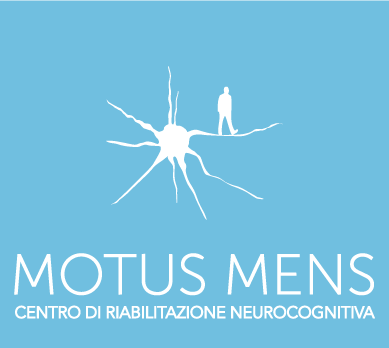 QUANDO MANCANO L’ATTENZIONE E LA MOTIVAZIONE NELLO STUDIO: LINEE GUIDA E CONSIGLI PRATICI
A cura di: Dott.ssa Anastasia Zocca - Psicologa
www.motusmens.com
ALCUNE DEFINIZIONI
CHE COS’E’
MOTIVAZIONE
ATTENZIONE
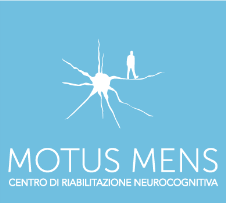 www.motusmens.com
SEGNALI DI DISATTENZIONE
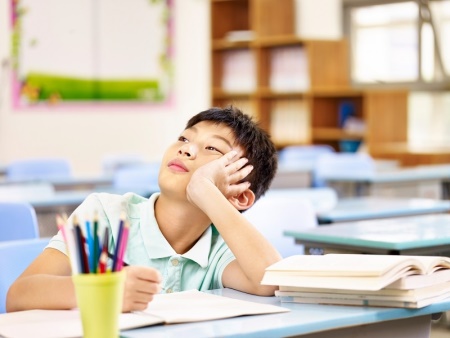 Guardare spesso porte, finestre, cestini
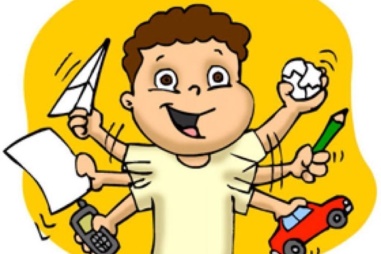 Maneggiare, spostare, riordinare materiale
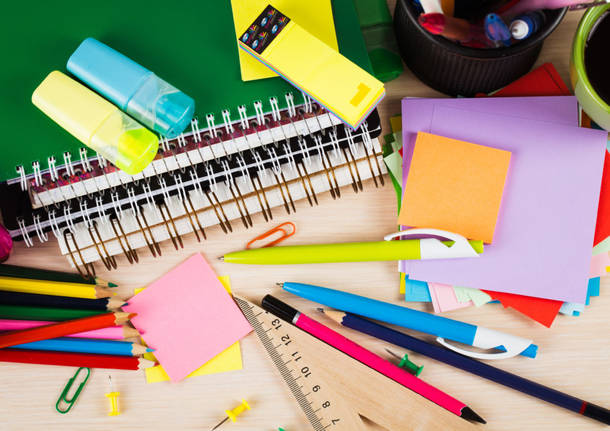 Difficoltà  nella gestione del materiale
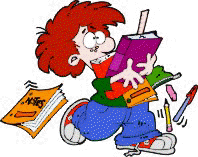 Perdita del materiale scolastico
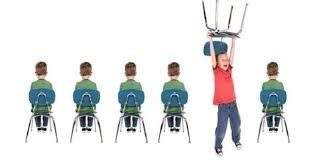 Tendenza ad un movimento continuo o bisogno di muoversi
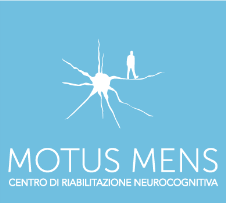 www.motusmens.com
SEGNALI DI DEMOTIVAZIONE
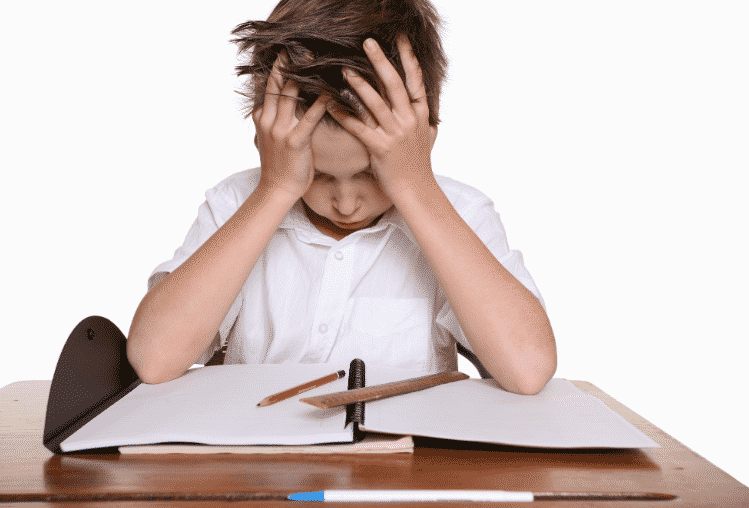 Non ci prova neanche o si blocca
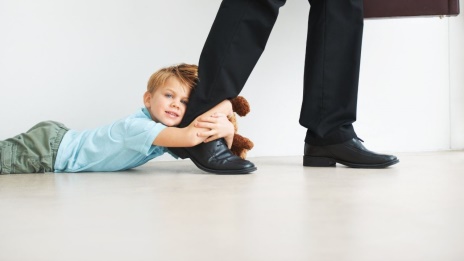 Necessita di incoraggiamento supervisione di adulti
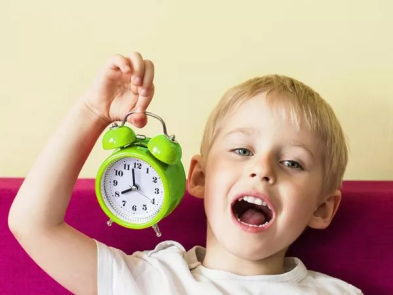 Guarda spesso l’ora, lavora frettolosamente
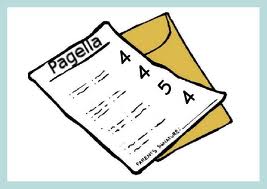 Motivazione estrinseca orientata alla performance
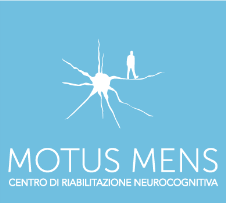 www.motusmens.com
DISATTENZIONE
Organizzare tempo e spazio

Organizzare i materiali

Evitare momenti noiosi e ripetitivi: usare strategicamente materiali, menmotecniche, modi diversi di apprendere (visivo, scritto)

Per i più piccoli: token economy 

Creare dei sotto-obiettivi

Pause più brevi e più frequenti
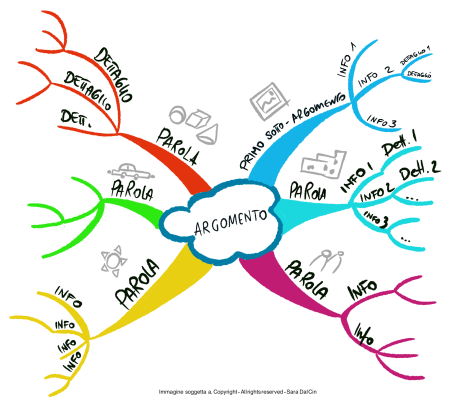 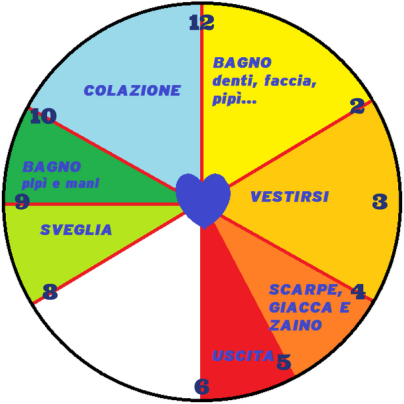 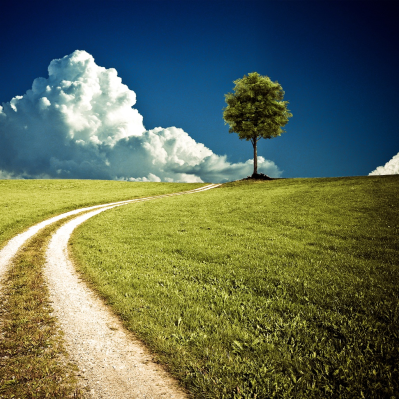 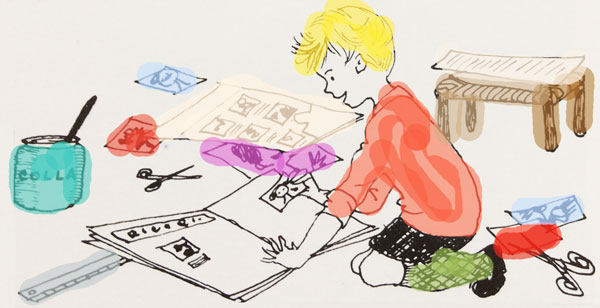 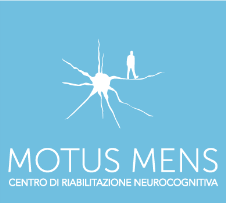 www.motusmens.com
ECCESSIVA DISATTENZIONE?
ADHD: Attention Deficit Hyperactivity Disorder 

Compromissione funzionale in più ambiti legata a vari sintomi di disattenzione, iperattività e impulsività.

CHE FARE? 
Ancora maggior strutturazione dell’ambiente (prevedibilità) e rinforzo dei comportamenti positivi, oltre che momenti di riflessione.
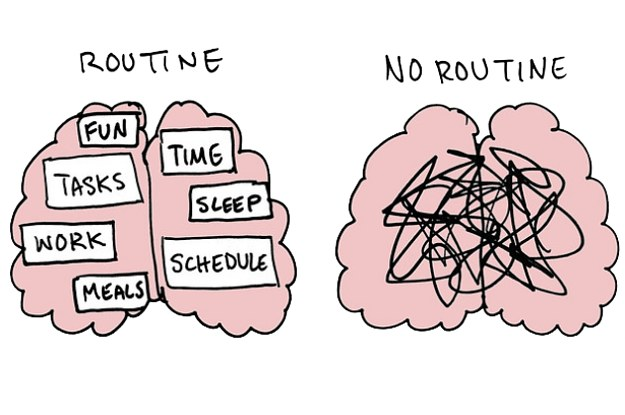 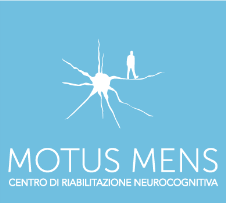 www.motusmens.com
DEMOTIVAZIONE
MOTIVAZIONE
Deci & Ryan, 2000
Bisogni di:
-autonomia
-competenza
-relazione
MOTIVAZIONE INTRINSECA


MOTIVAZIONE ESTRINSECA
Scegliere le attività, le modalità di studio
Sperimentare sotto-obiettivi raggiungibili
Peer tutoring e gruppi studio
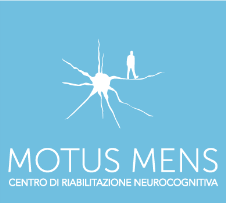 www.motusmens.com
VISIONE ENTITARIA
VISIONE INCREMENTALE
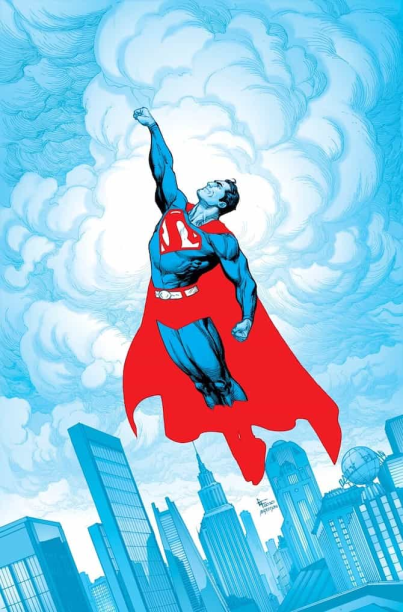 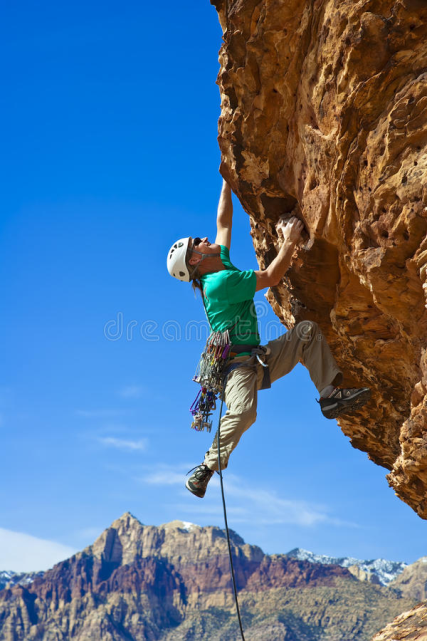 MOTIVAZIONE
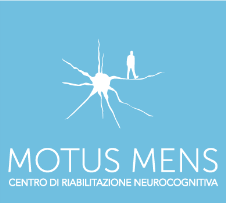 www.motusmens.com
COME MOTIVARE NEL MODO GIUSTO
MOTIVARE IN MODO SBAGLIATO (VISIONE ENTITARIA)
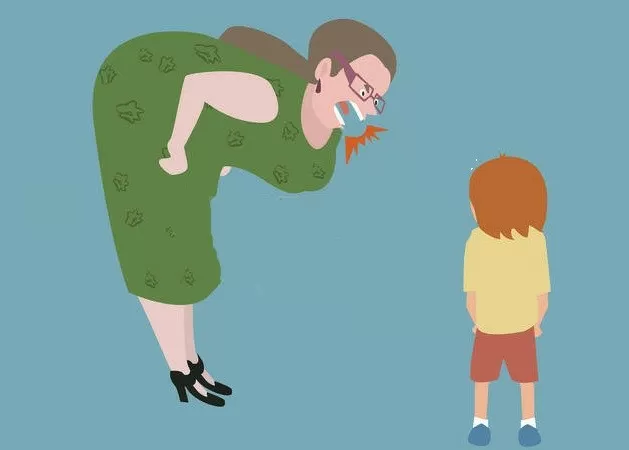 Feedback che implicano l’essere: sei o non sei bravo; non sei capace; 
Feedback non specificati: non ti stai impegnando; 
Competizione e confronti: vediamo chi è il più veloce della classe; sei meno bravo di tuo fratello;
«Con me riuscirai a farlo» anziché riconoscere ciò che fa la persona stessa
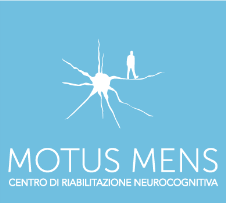 www.motusmens.com
COME MOTIVARE NEL MODO GIUSTO
MOTIVARE IN MODO GIUSTO (VISIONE INCREMENTALE)
Feedback che si focalizzano sul comportamento e sulle conseguenze: hai fatto un azione che non è positiva perché hai fatto piangere l’altra persona; hai svolto male l’esercizio perché non hai seguito il procedimento esatto…fornire aiuti strategici
Feedback espliciti: devi studiare di più l’argomento A e B;
Promuovere la visione incrementale: continua a provarci e vedrai che imparerai
Promuovere la motivazione intrinseca: impegnati non per avere bei voti o una ricompensa ma per te stesso;
- Sottolineare che ogni conquista è merito suo, è tutta farina del tuo sacco, l’hai fatto proprio tu!
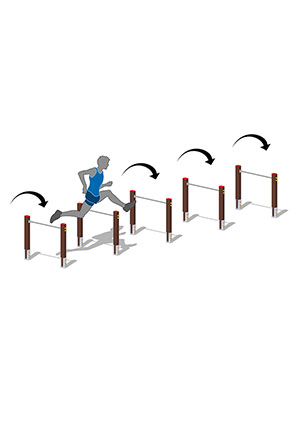 PER CONCLUDERE
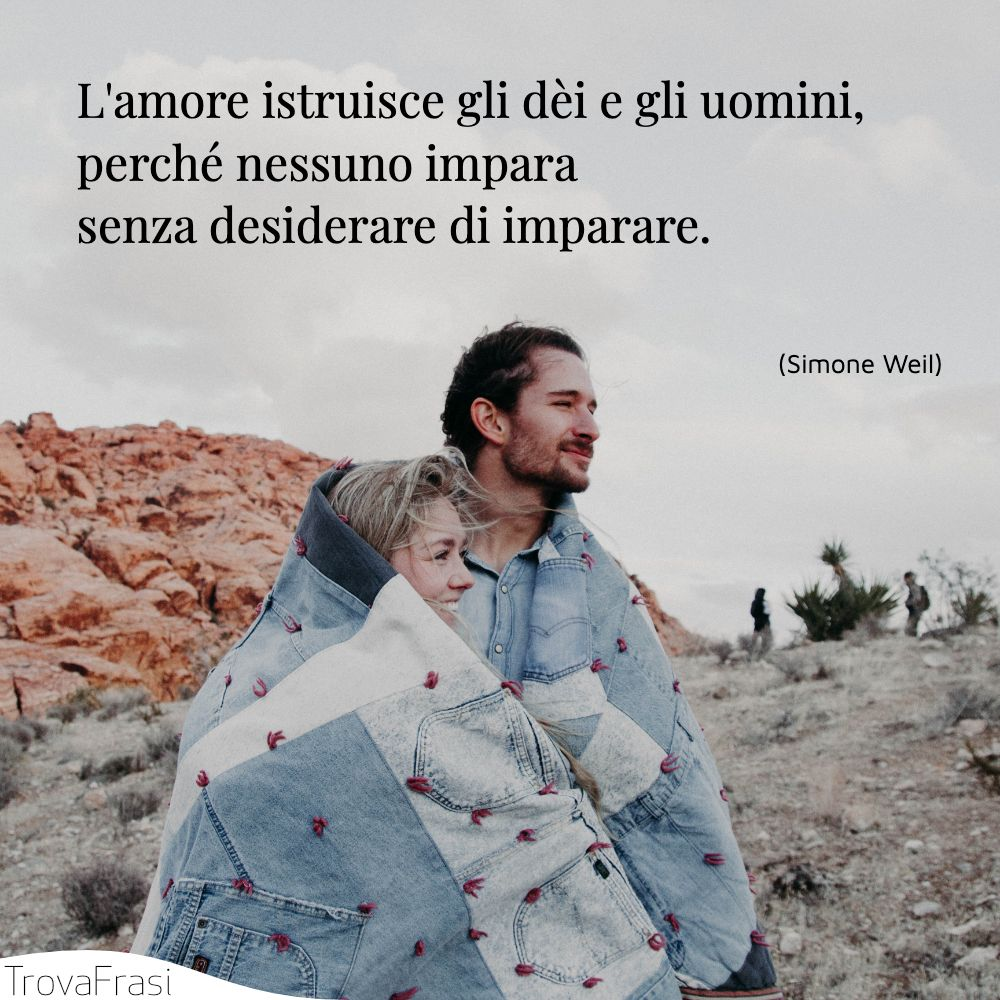 Simone Weil
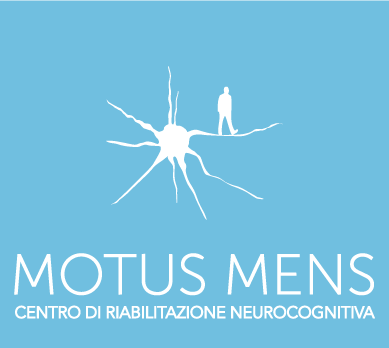 www.motusmens.com
BIBLIOGRAFIA
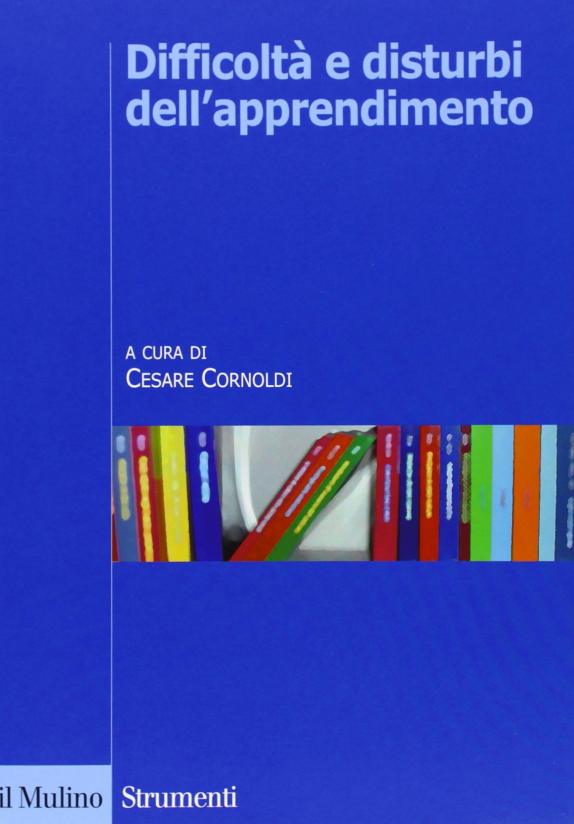 Cornoldi, C. (Ed.). (2007). Difficoltà e disturbi dell'apprendimento. Il mulino.